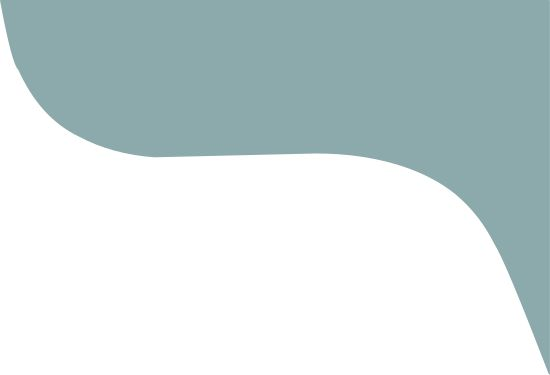 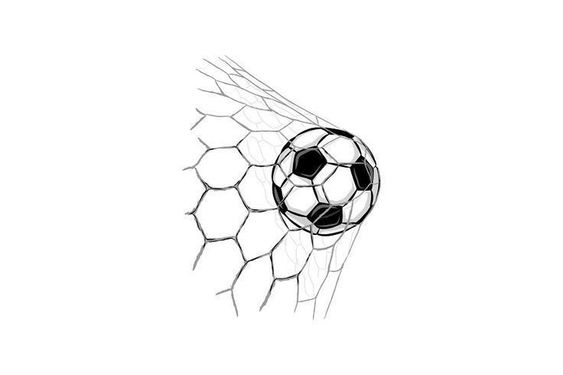 На спорте
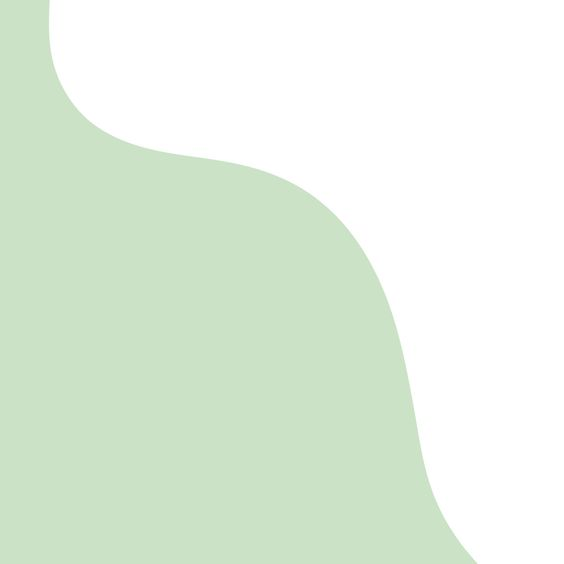 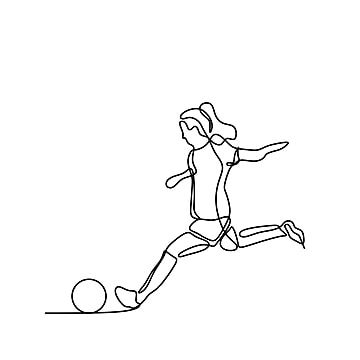 Проект подготовили ученицы 6-го «Д» класса:
Алиса Христич, Зенкина Милана, Гулиц Полина, Спивак Елизавета, Шабашова Ася, Александрова Анастасия.
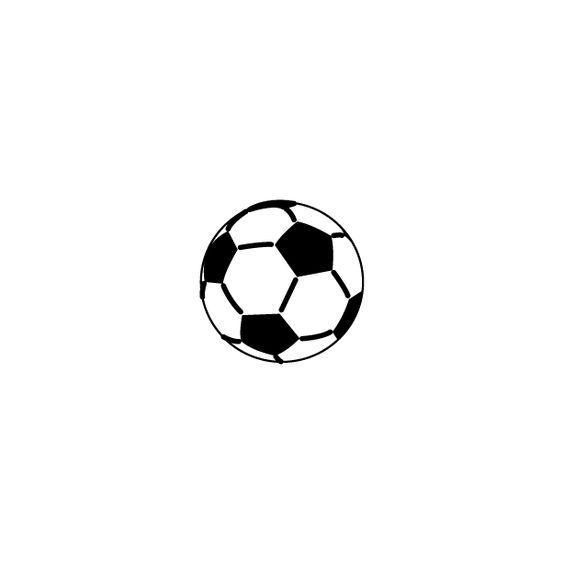 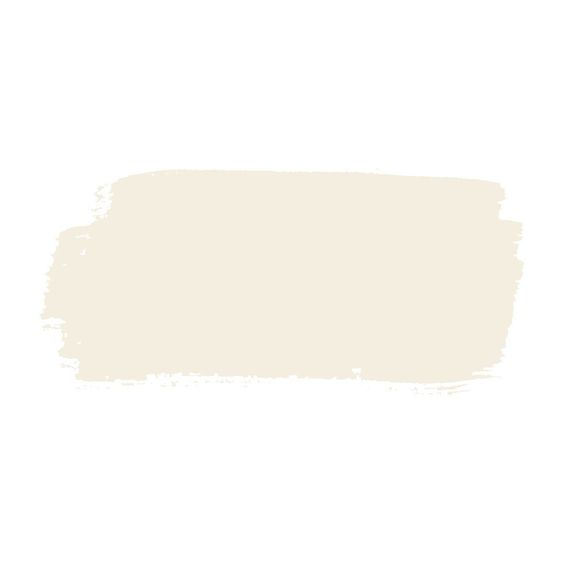 Руководитель проекта:
Христич Алиса
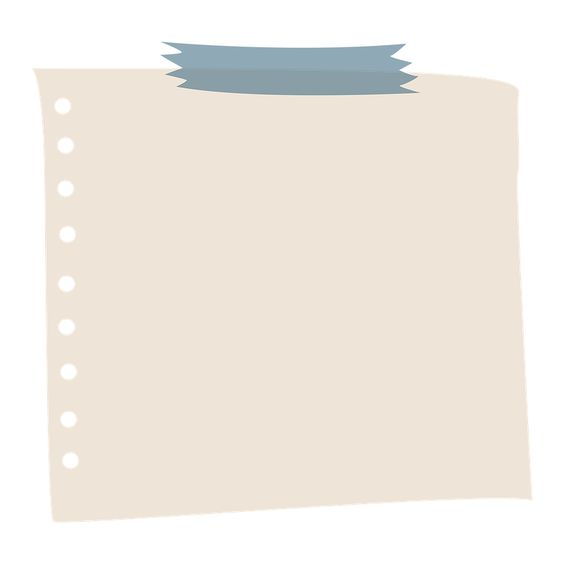 Состав:
Зенкина Милана
Спивак Елизавета
Гулиц Полина
Христич Алиса
Шабашова Ася
Александрова Настя
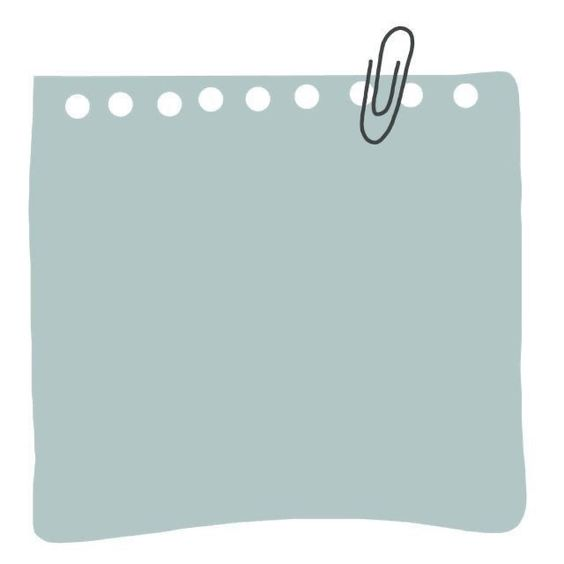 Консультанты проекта:
Богачёва Наталья Арнольдовна 
Митрофанова Екатерина Владимировна
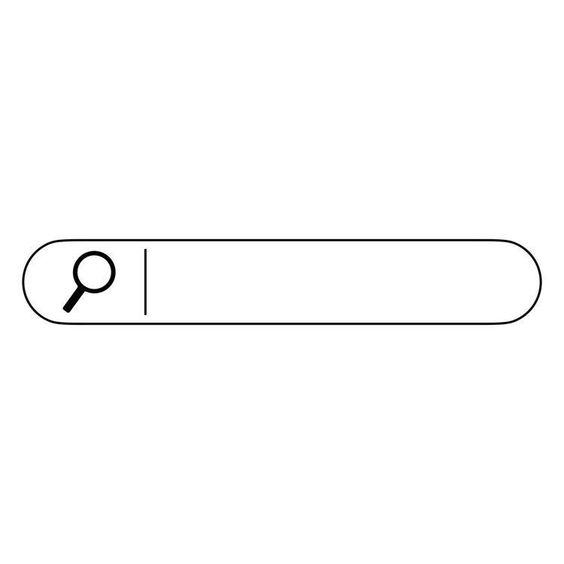 Почему проект называется «на спорте»?
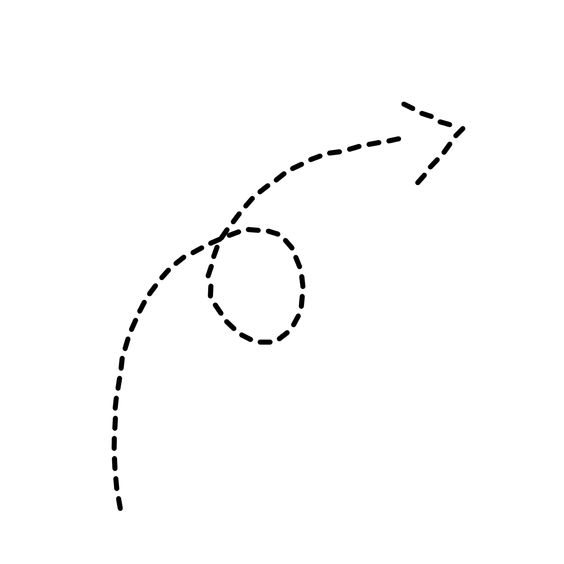 Найден один ответ:
Проект назван «На спорте», так как он связан со спортом и наша самая главная задача – это  замотивировать и объяснить ученикам начальных классов важность занятий спортом.
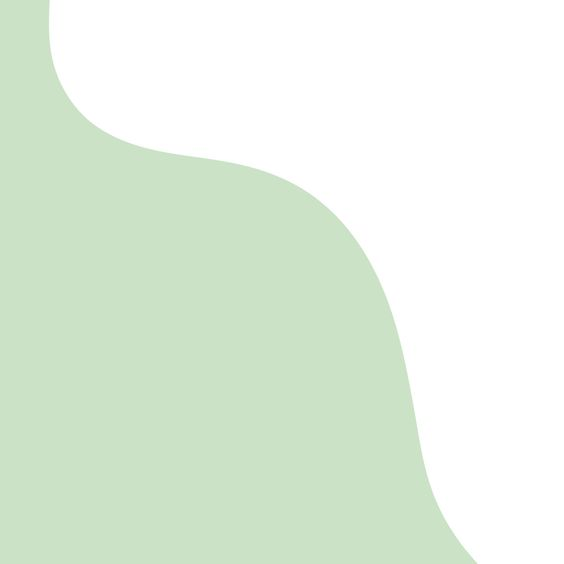 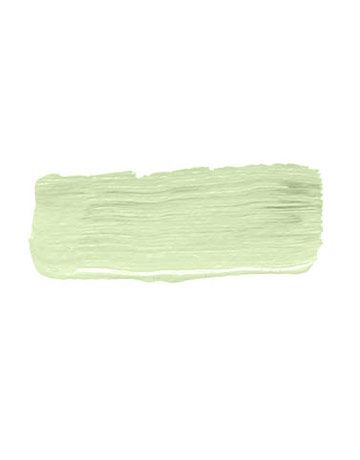 Ход нашего проекта
14 сентября мы объединились в группы
17 сентября мы выбрали тему
20 сентября мы выбрали руководителя проекта
 Позже 7 октября мы распределили обязанности	
10 октября мы придумали план показа проектов для начальных классов
Сегодня мы уже защищаем тему проекта
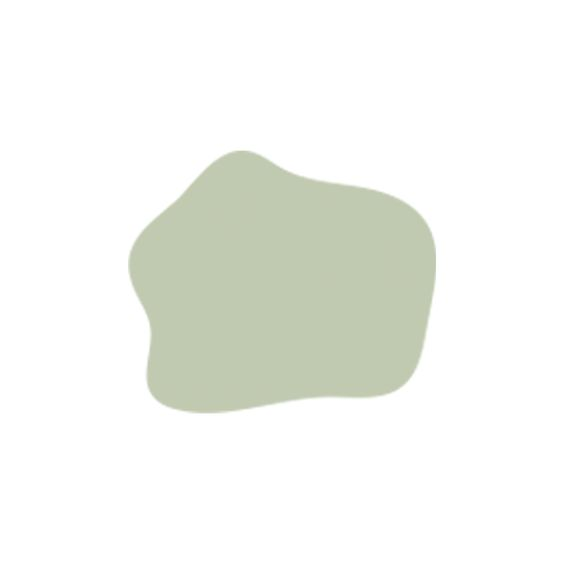 А дальше - больше
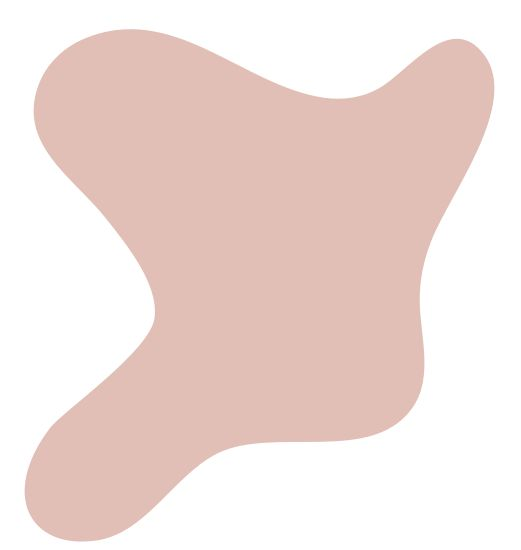 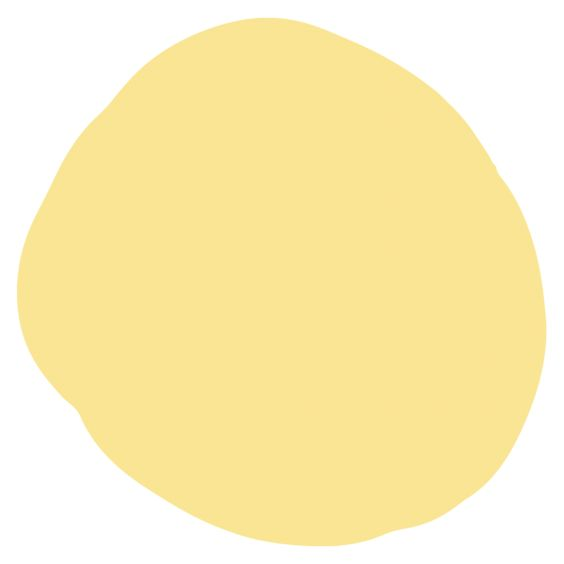 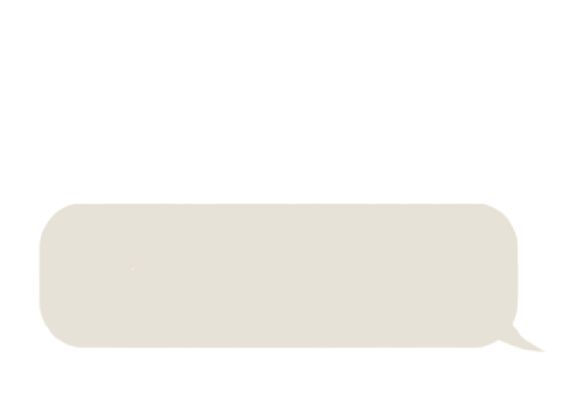 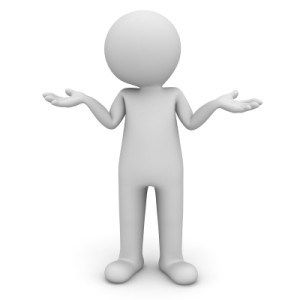 А какой продукт у вашего проекта?
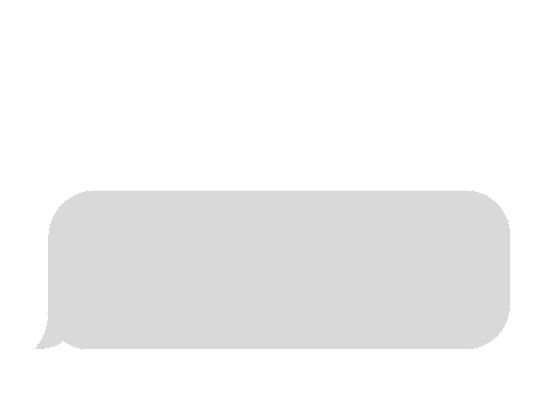 Продукт проекта «На спорте» - это провести активные перемены начальным классам.
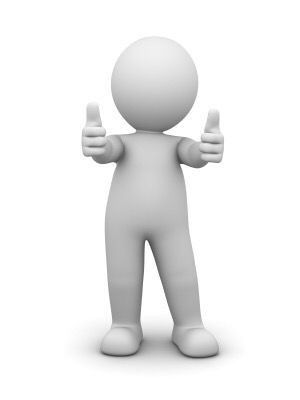 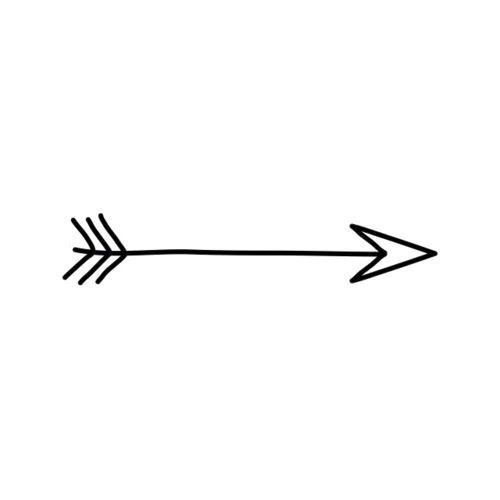 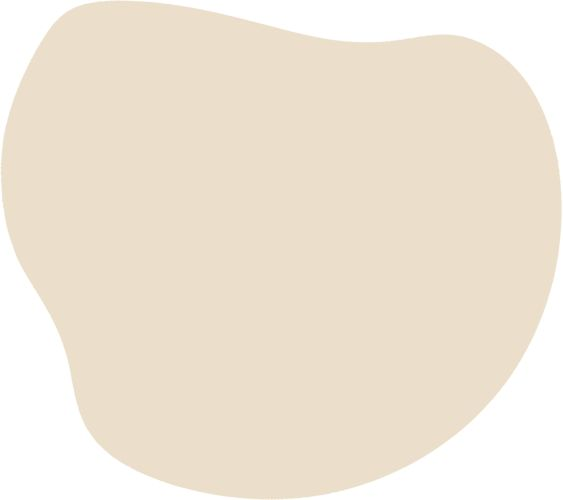 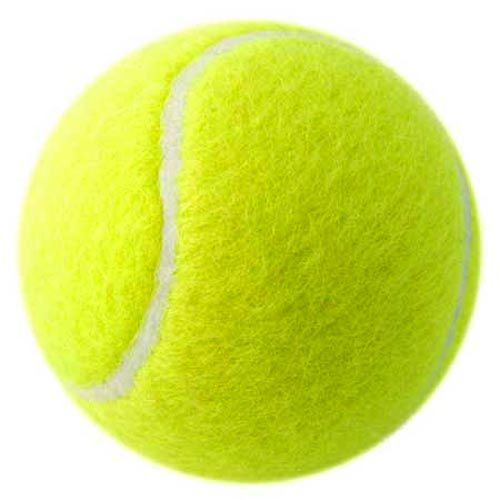 Спасибо за внимание !
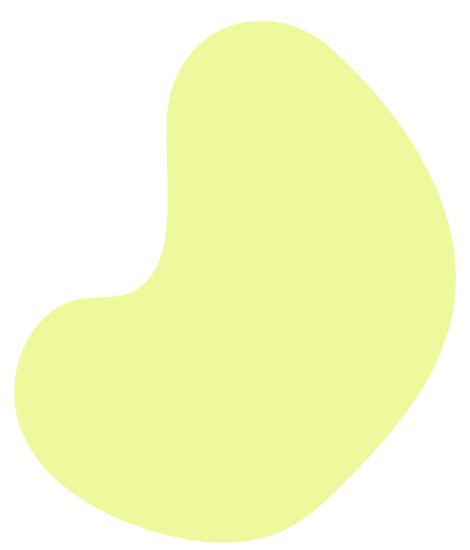 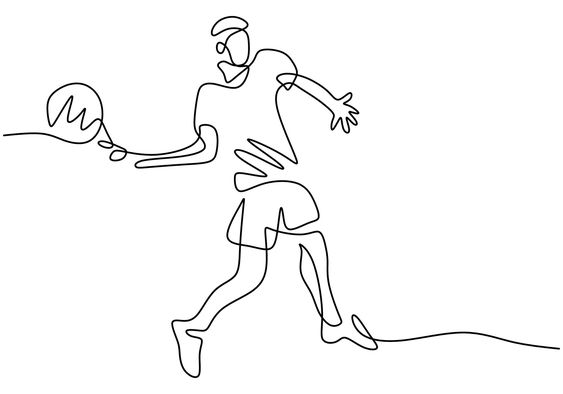